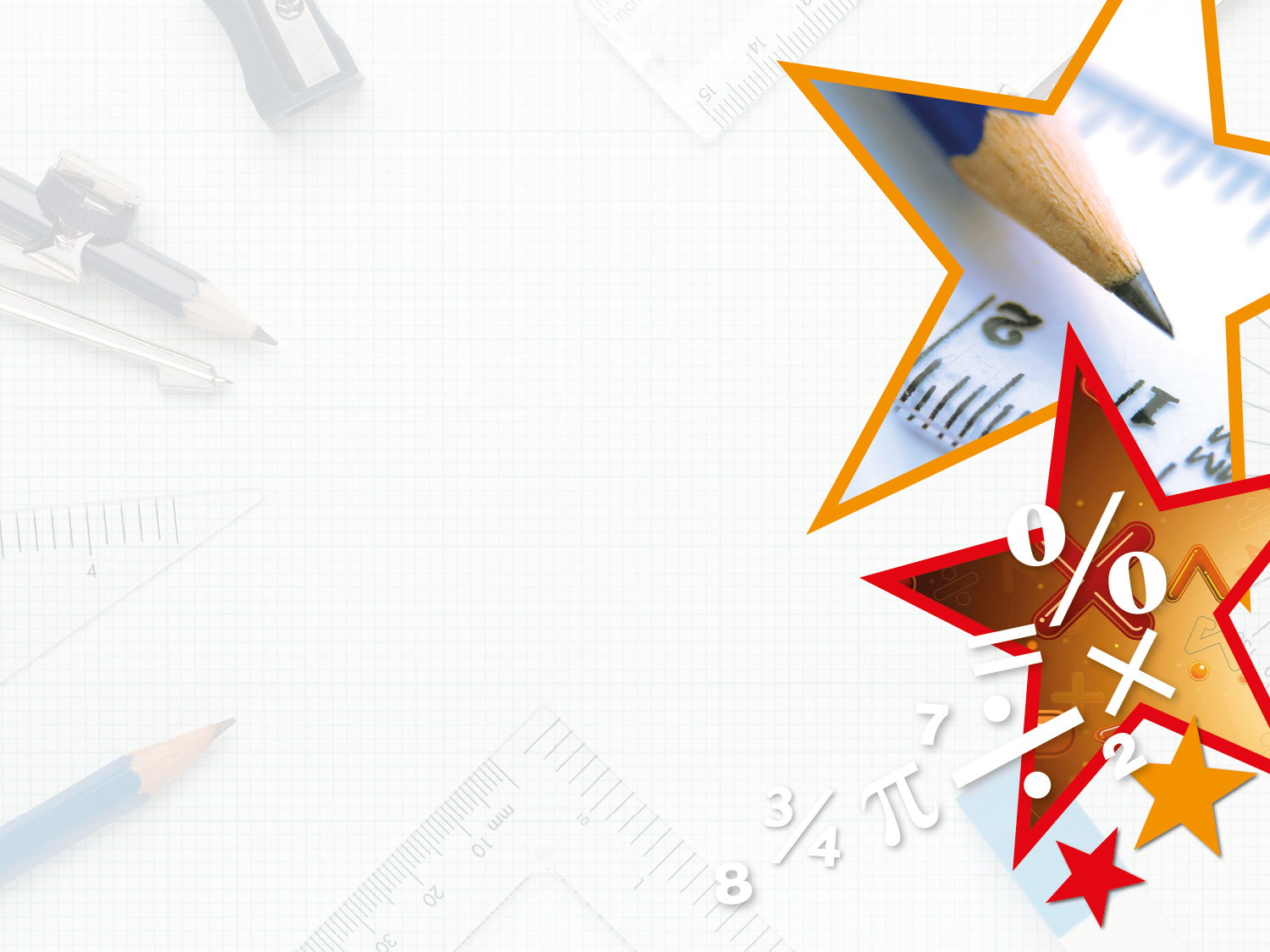 LIFE/work balance











We have started a #LIFEworkbalance campaign and we need your help to complete our LIFE/work balance survey.

We hope to publish the results soon, so please give 15 minutes of your time to help us get a true picture of school life.


Want to be a part of this campaign? Take the survey on our website and share it with your colleagues!
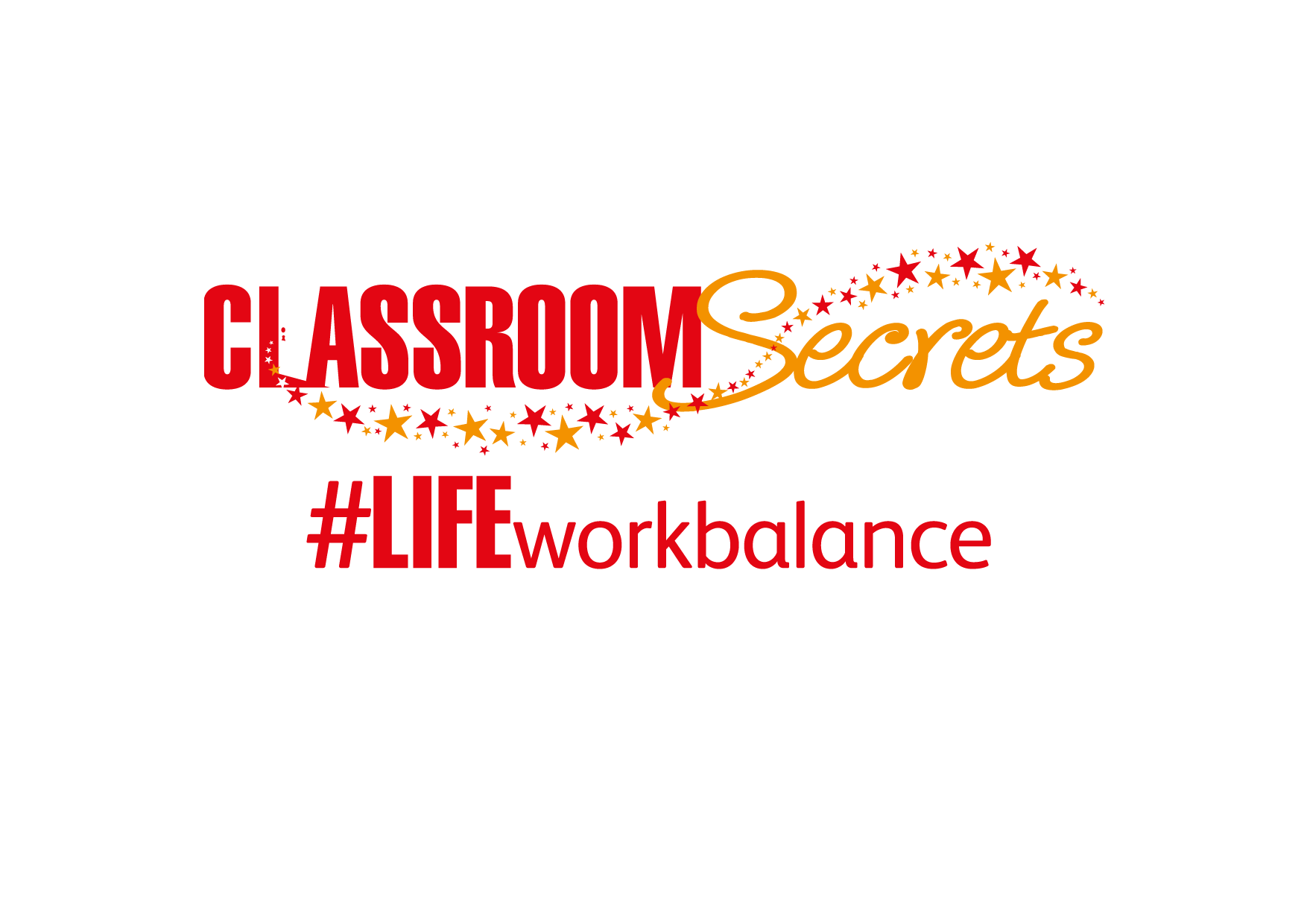 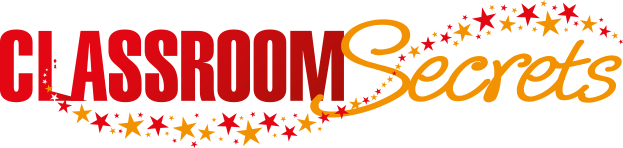 © Classroom Secrets Limited 2019
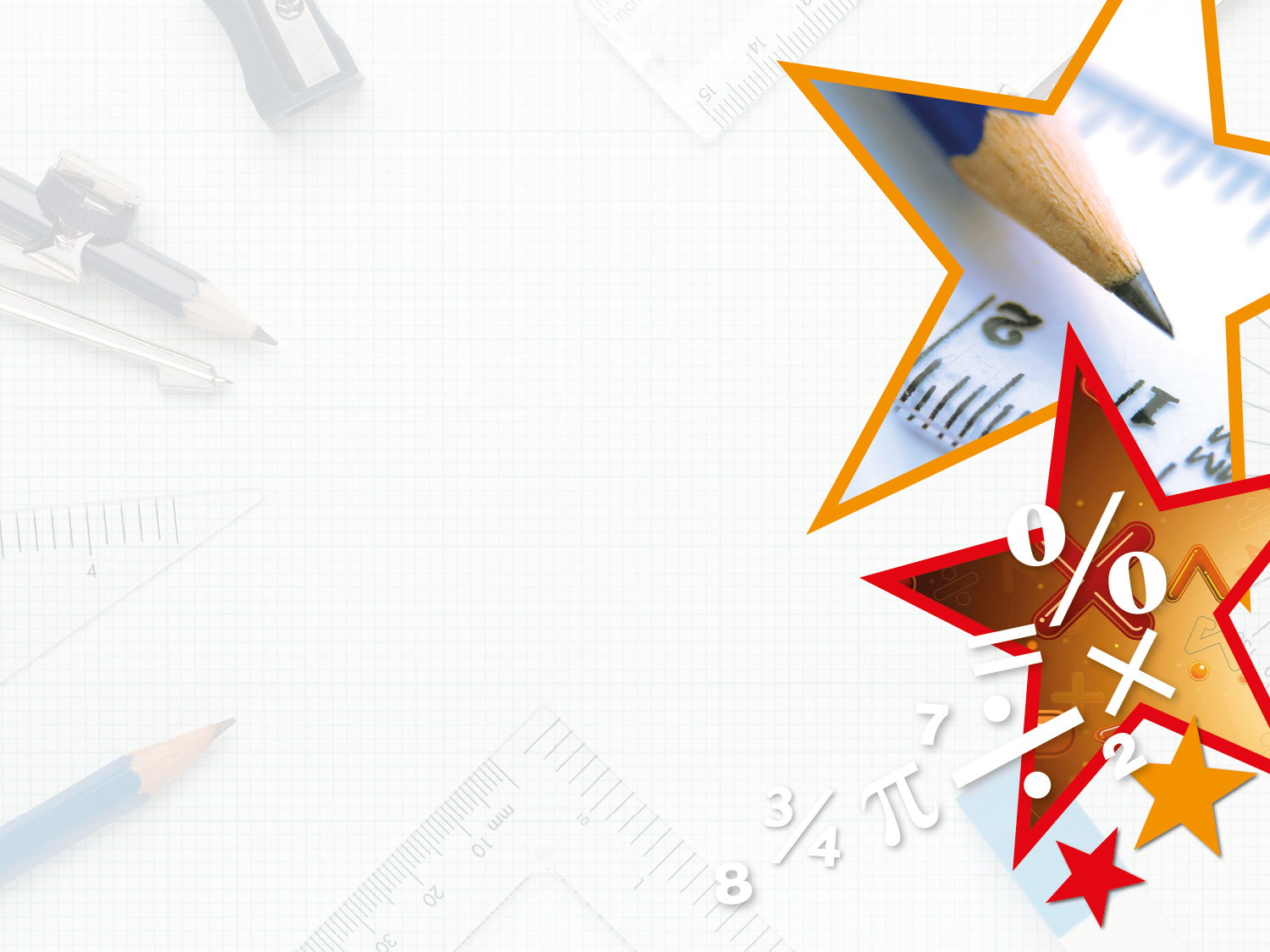 Year 4 – Summer Block 6 – Position and Direction – Describe Position

About This Resource:

This PowerPoint has been designed to support your teaching of this small step. It includes a starter activity and an example of each question from the Varied Fluency and Reasoning and Problem Solving resources also provided in this pack. You can choose to work through all examples provided or a selection of them depending on the needs of your class.


National Curriculum Objectives:

Mathematics Year 4: (4P3a) Describe positions on a 2-D grid as coordinates in the first quadrant.


More Year 4 Position and Direction resources.


Did you like this resource? Don’t forget to review it on our website.
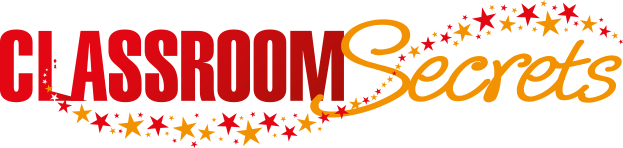 © Classroom Secrets Limited 2018
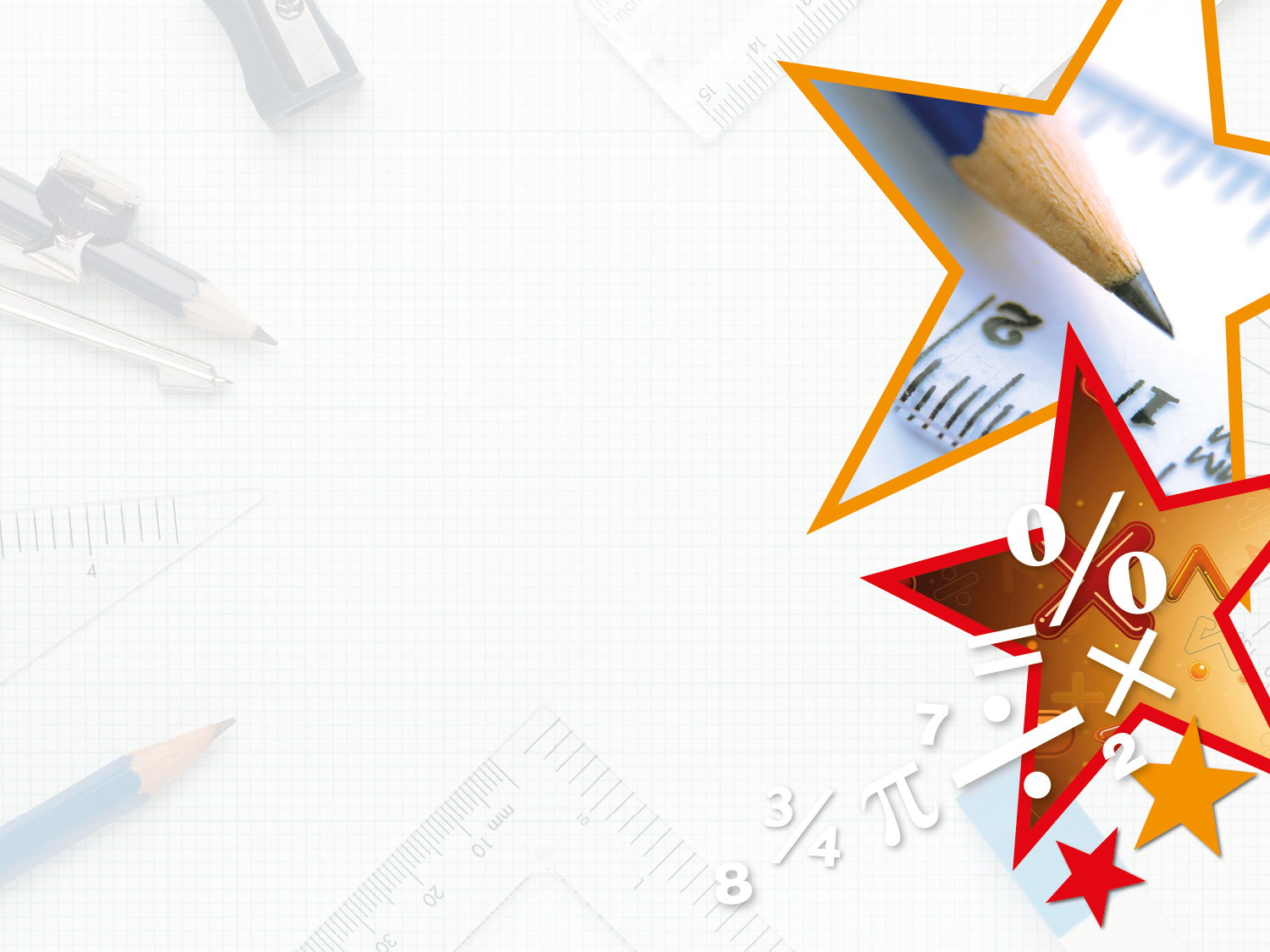 Year 4 – Summer Block 6 – Describe Position







Step 1: Describe Position
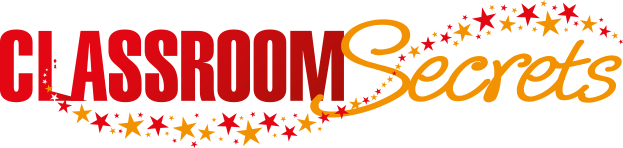 © Classroom Secrets Limited 2018
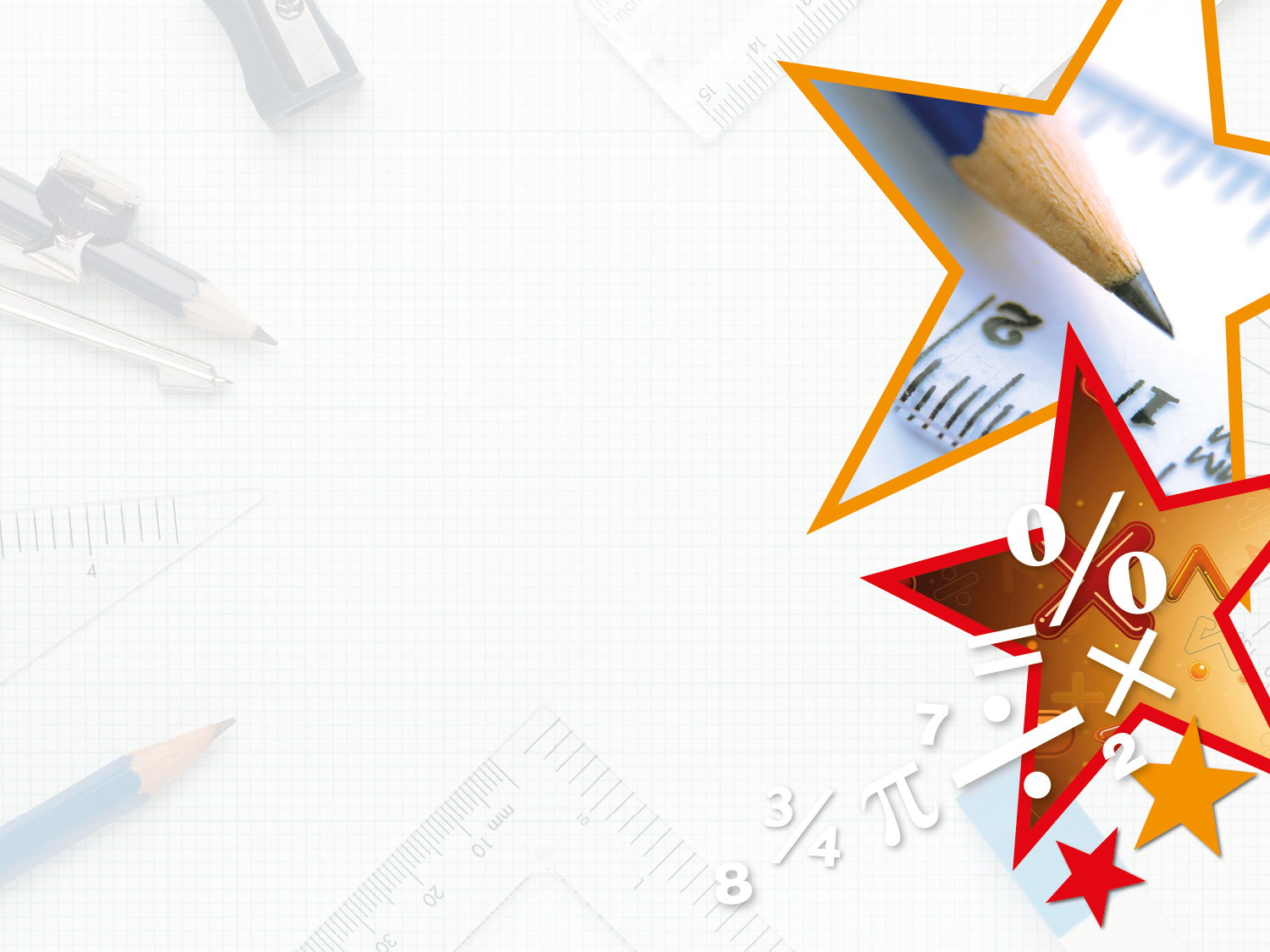 Introduction

The digits in a pair of coordinates add to make 8. What could the coordinates be? Plot them and record them.
y
x
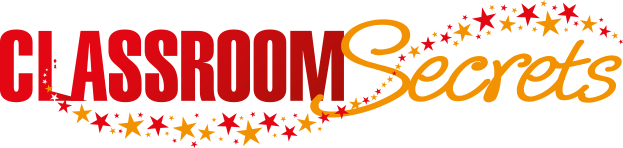 © Classroom Secrets Limited 2018
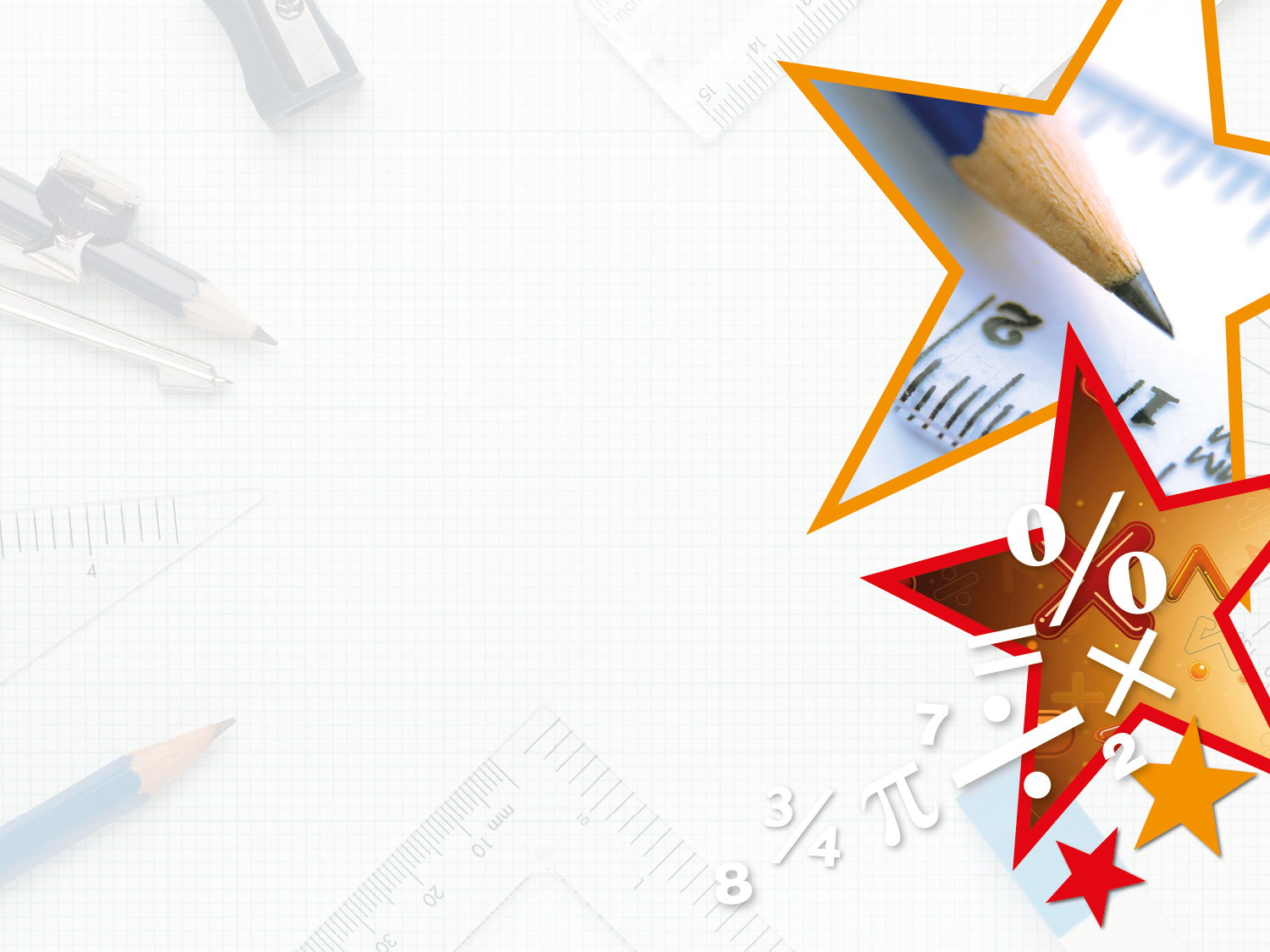 Introduction

The digits in a pair of coordinates add to make 8. What could the coordinates be? Plot them and record them.
y
(0, 8)

(1, 7)

(2, 6)

(3, 5)

(4, 4)

(5, 3)

(6, 2)

(7, 1)

(8, 0)
x
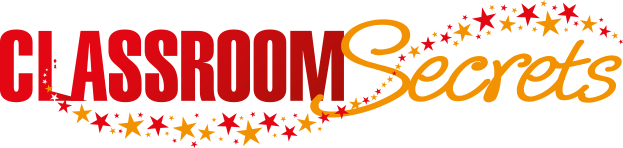 © Classroom Secrets Limited 2018
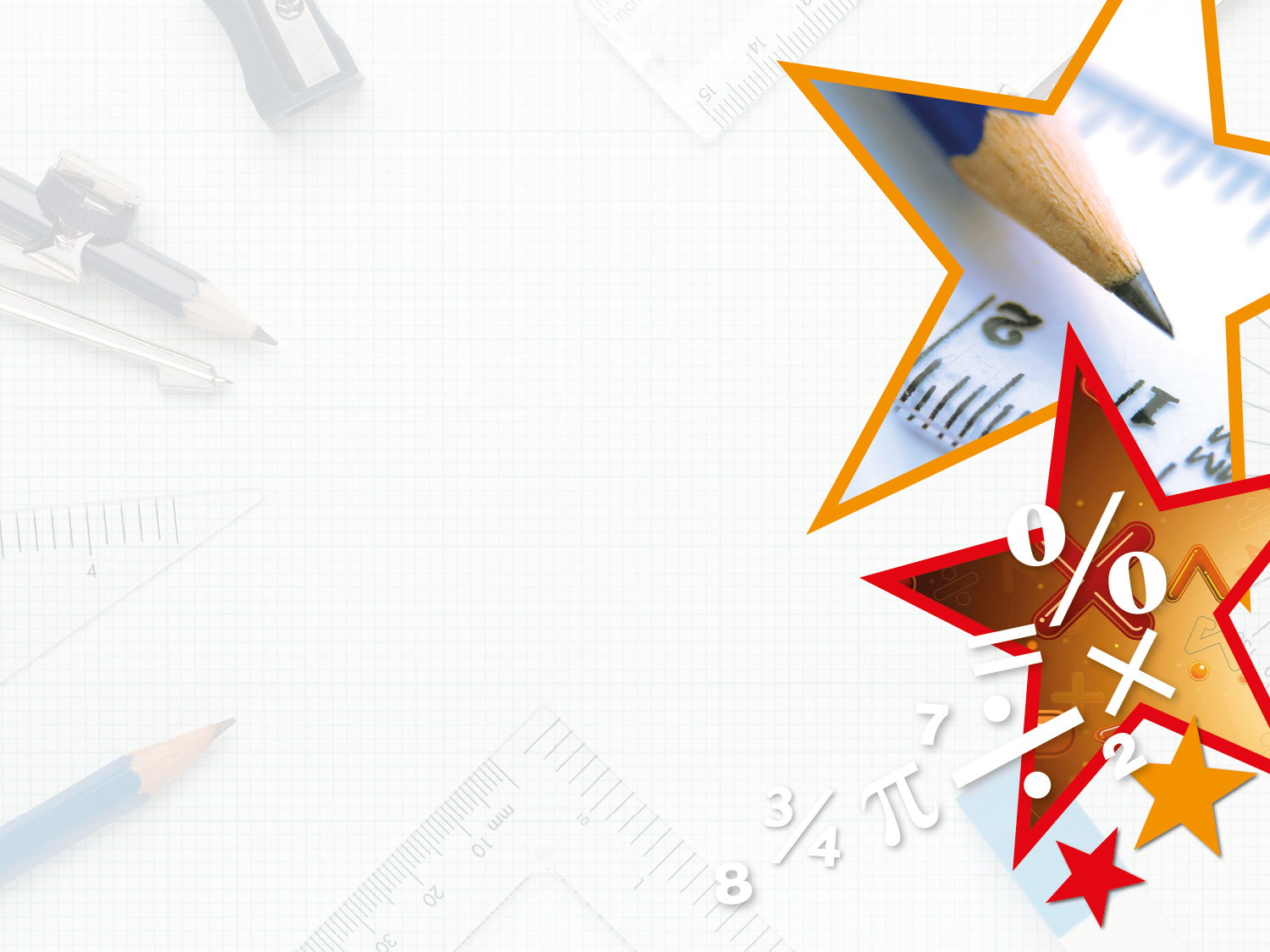 Varied Fluency 1

Are the coordinates of each point correct?
y
A = (1, 4)

B = (9, 2)

C = (4, 6)

D = (8, 9)

E = (8, 2)

F = (3, 1)
x
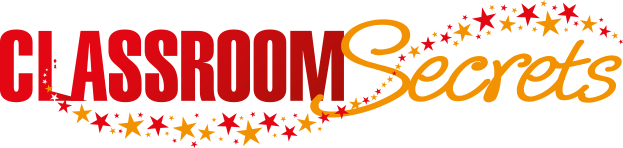 © Classroom Secrets Limited 2018
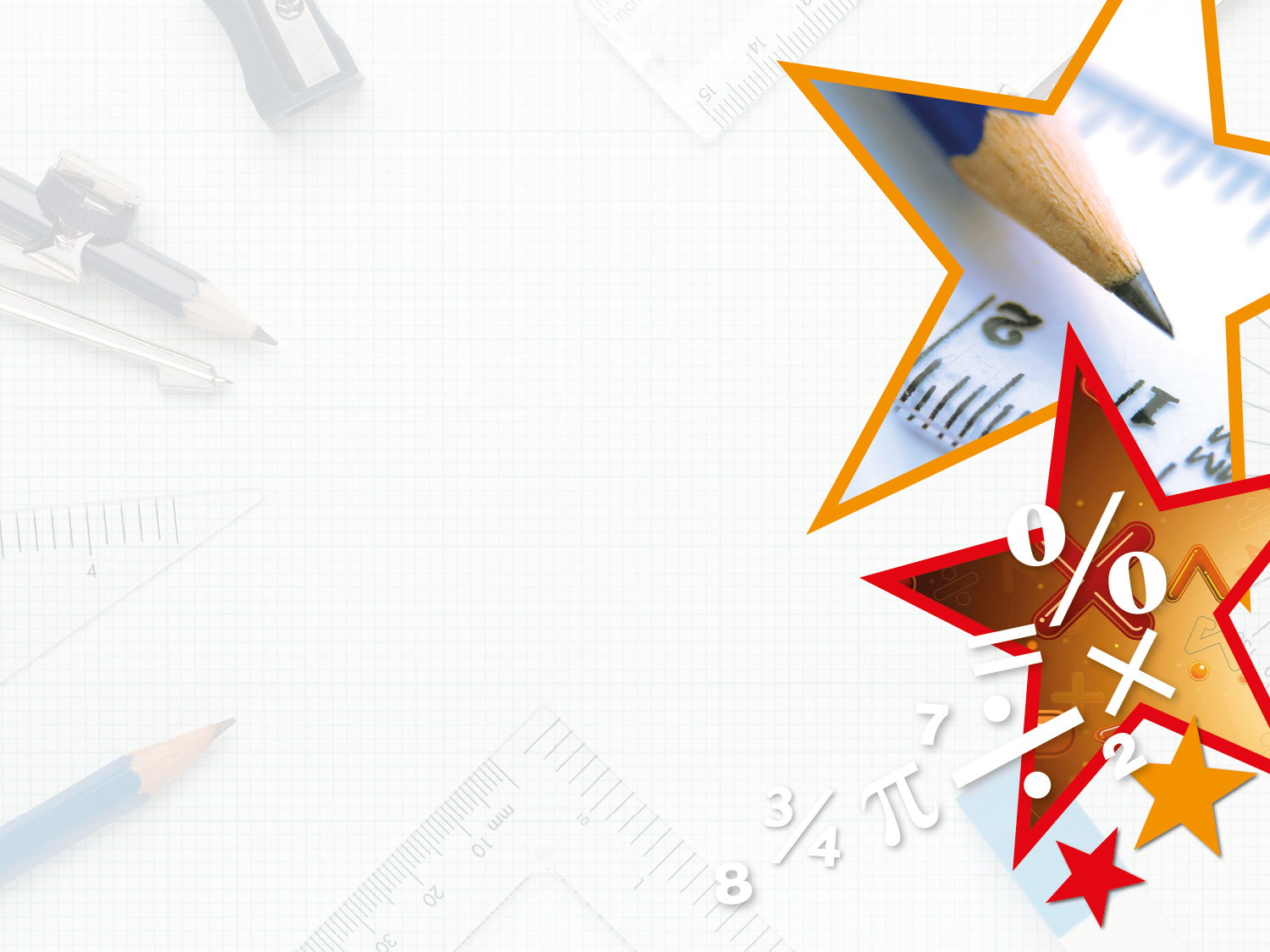 Varied Fluency 1

Are the coordinates of each point correct?
y
A = (1, 4)   

B = (9, 2) 

C = (4, 6)

D = (8, 9)

E = (8, 2)

F = (3, 1)

 (2, 9)

 (9, 8)

 (3, 0)
x
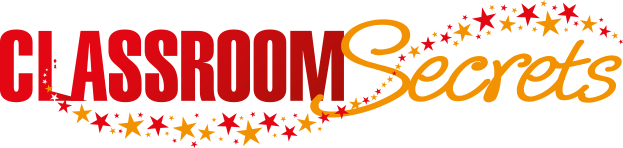 © Classroom Secrets Limited 2018
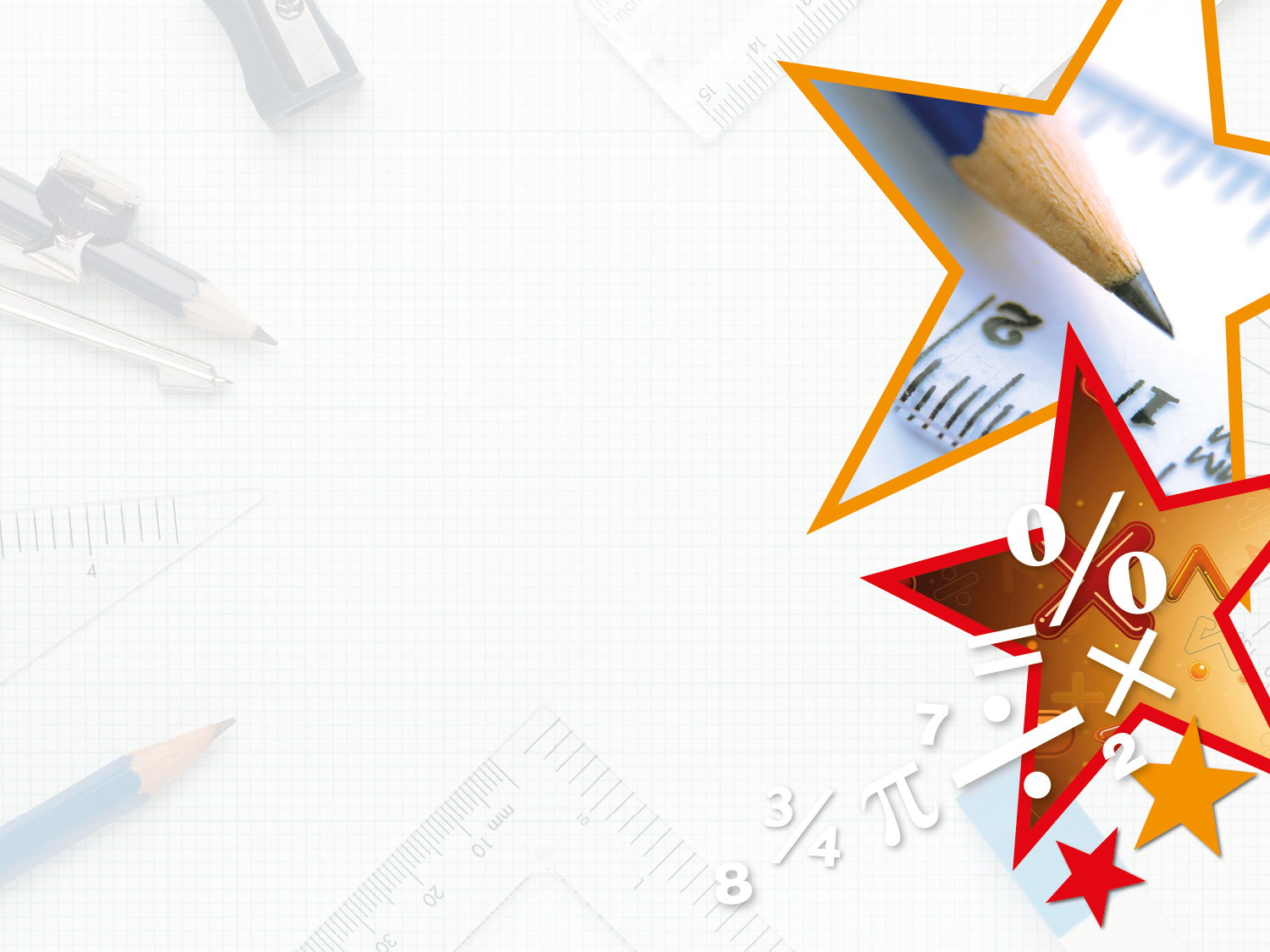 Varied Fluency 2

Find these coordinates in order. What word do the letters spell?

(6, 3)	(4, 8)	(5, 0)	(9, 7)	(7, 5)
y
x
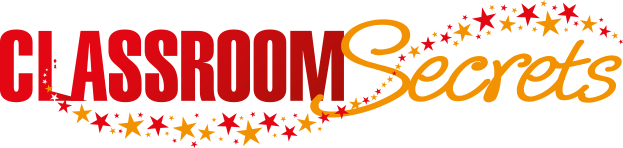 © Classroom Secrets Limited 2018
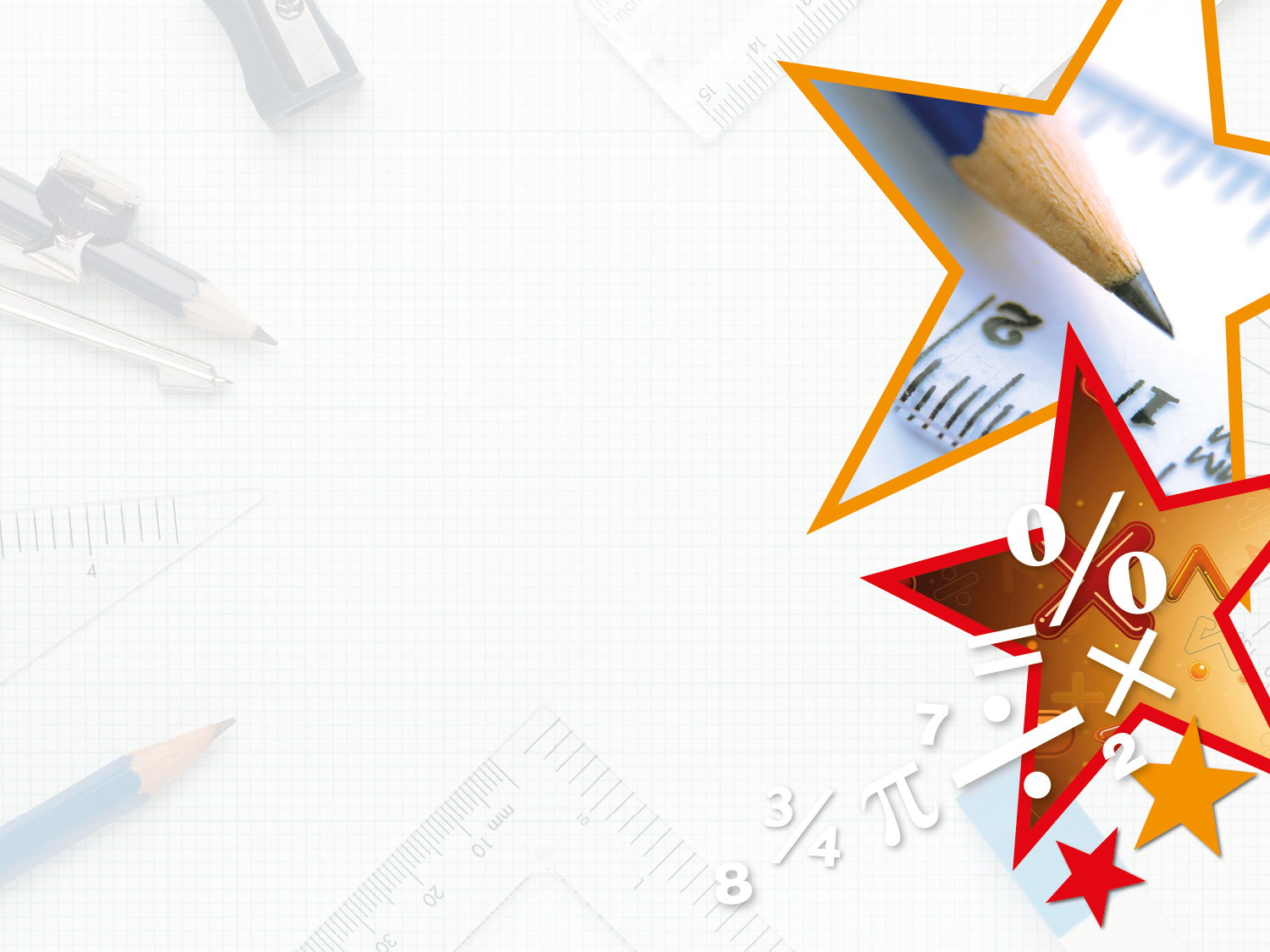 Varied Fluency 2

Find these coordinates in order. What word do the letters spell?

(6, 3)	(4, 8)	(5, 0)	(9, 7)	(7, 5)
y
These coordinates spell EARLY.
x
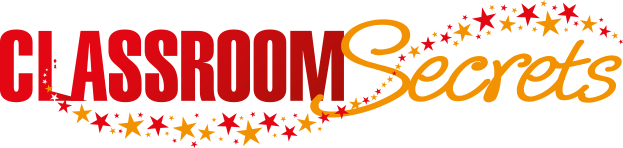 © Classroom Secrets Limited 2018
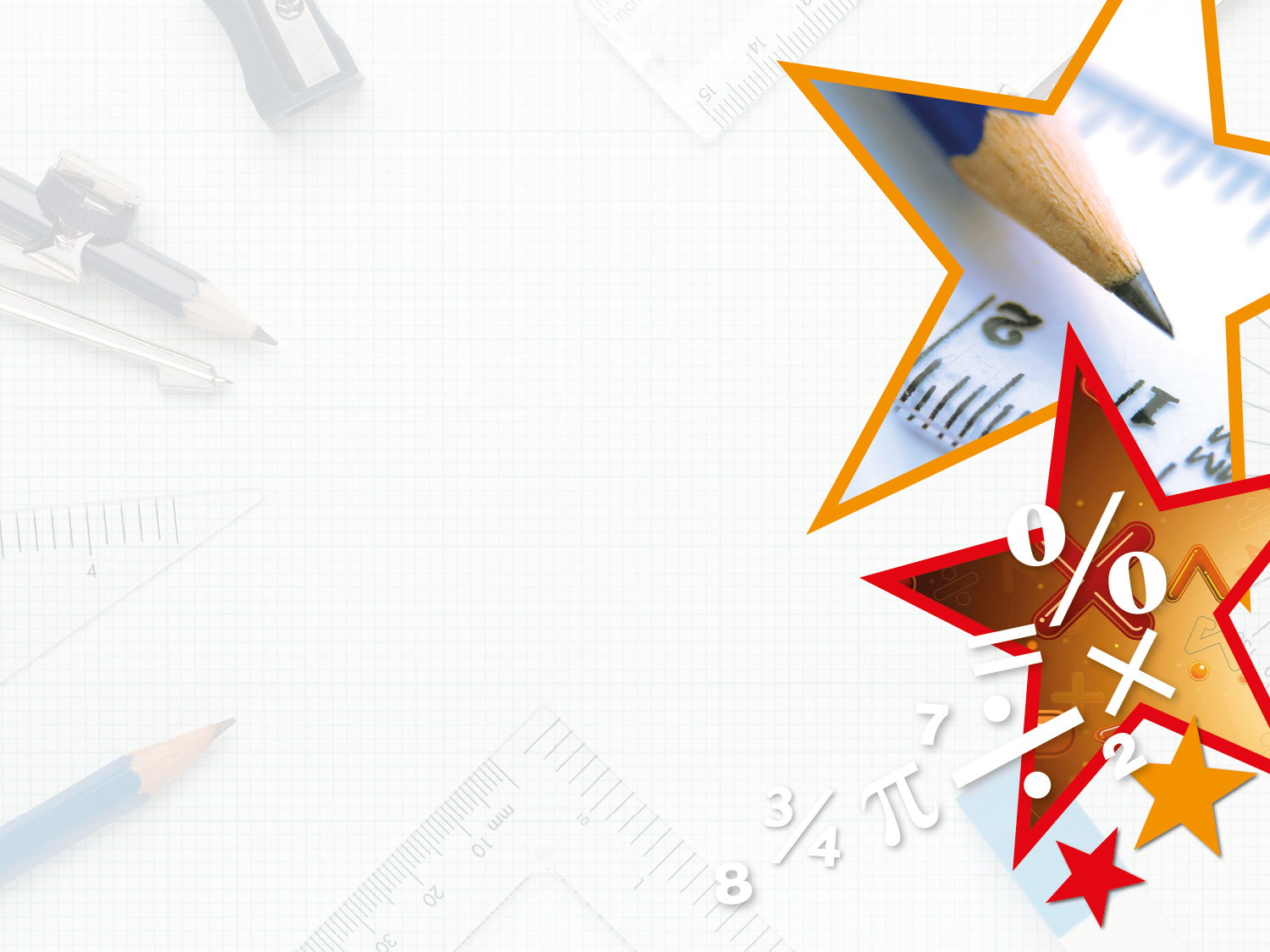 Varied Fluency 3

Complete the coordinates below and plot any missing points on the grid.
y
x
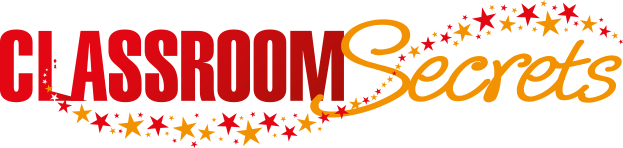 © Classroom Secrets Limited 2018
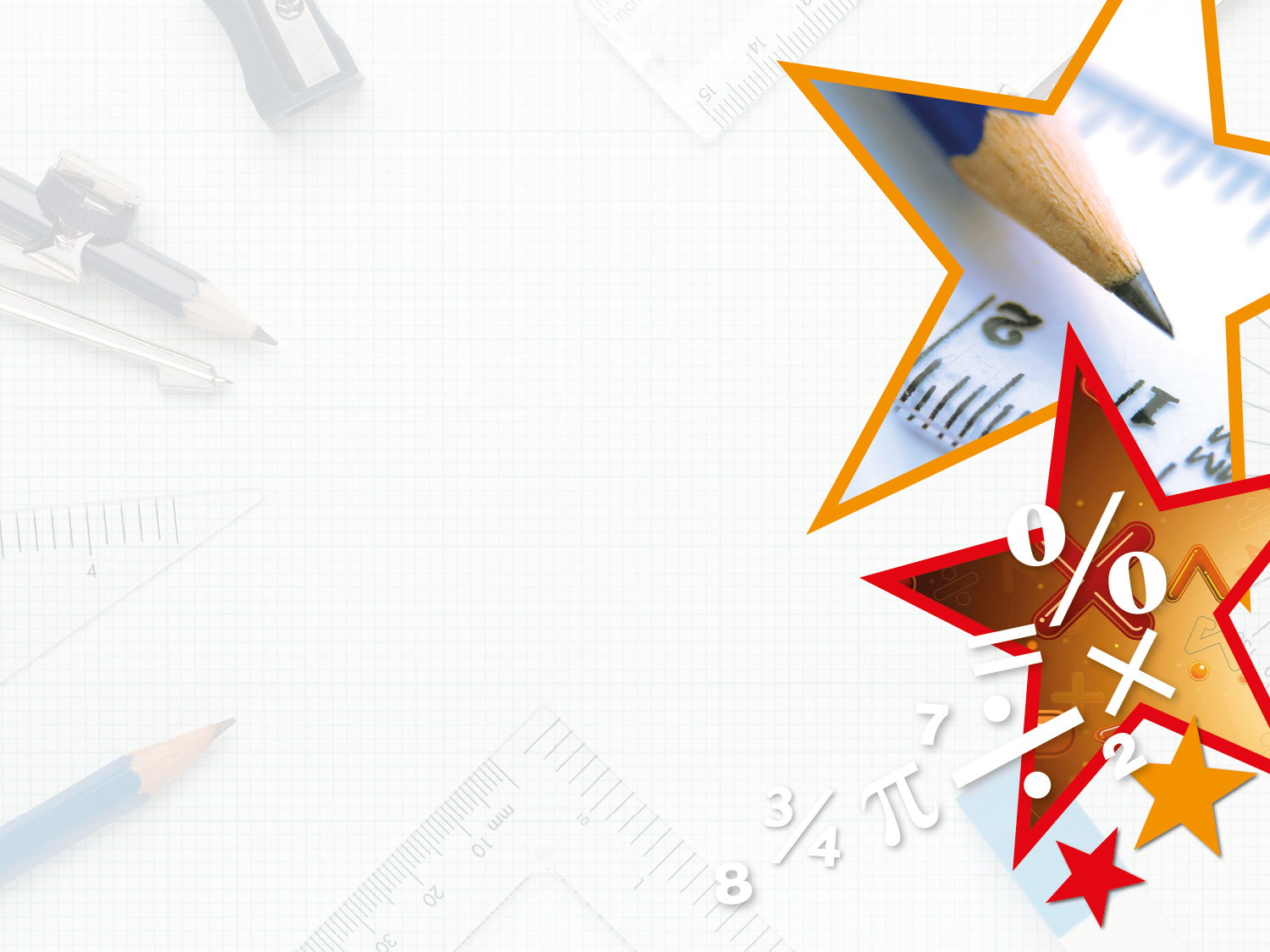 Varied Fluency 3

Complete the coordinates below and plot any missing points on the grid.
y
x
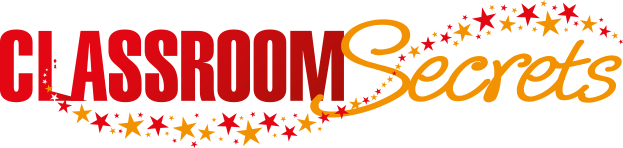 © Classroom Secrets Limited 2018
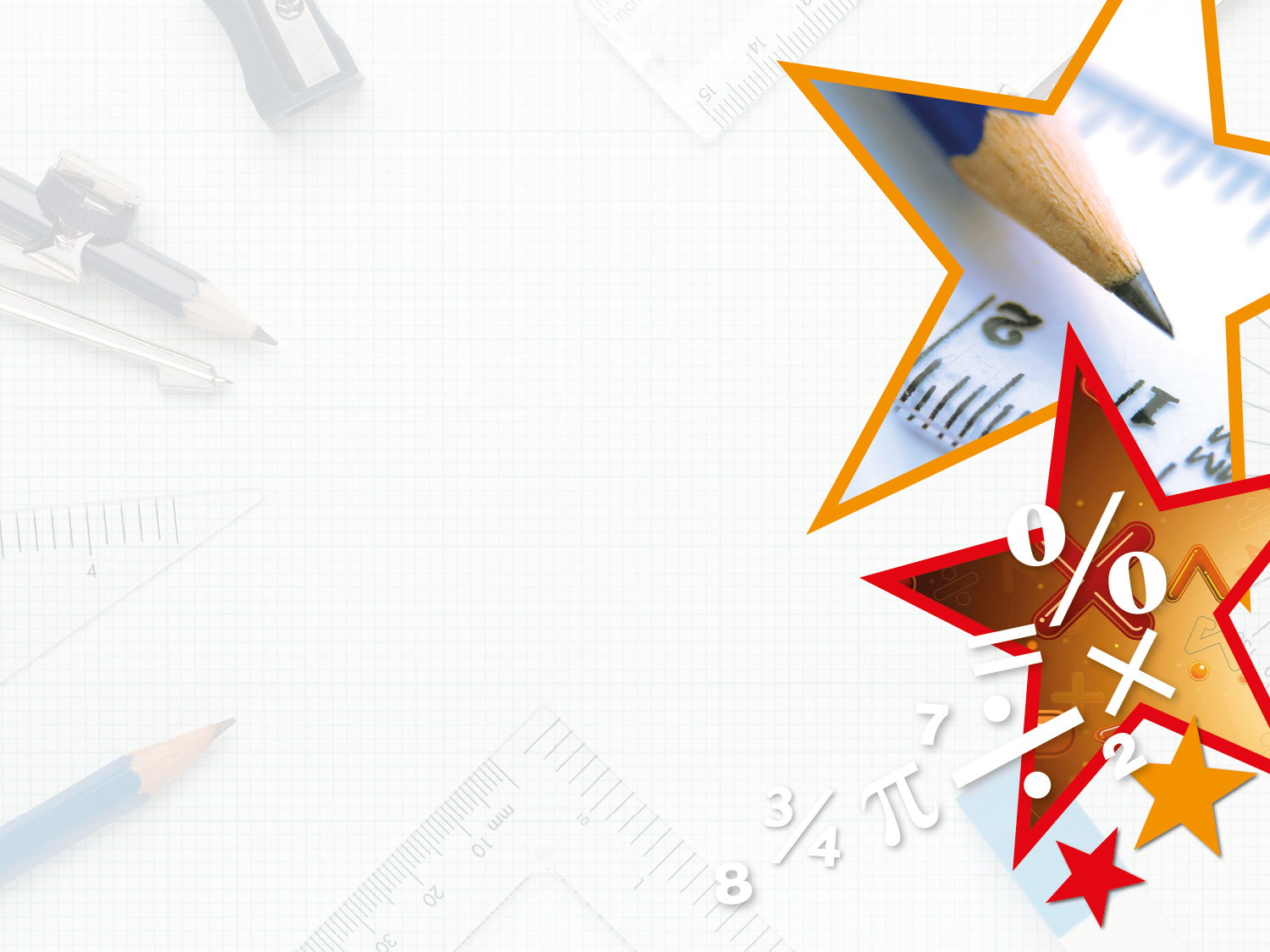 Reasoning 1

I’m thinking of a coordinate. The value of x is between 3 and 6 and the value of y is between 2 and 5. Which coordinate could it be? Explain your answer.
y
x
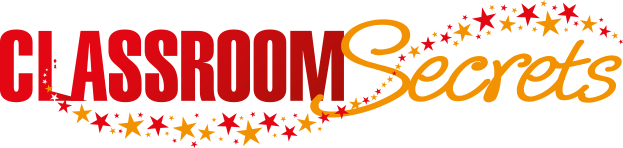 © Classroom Secrets Limited 2018
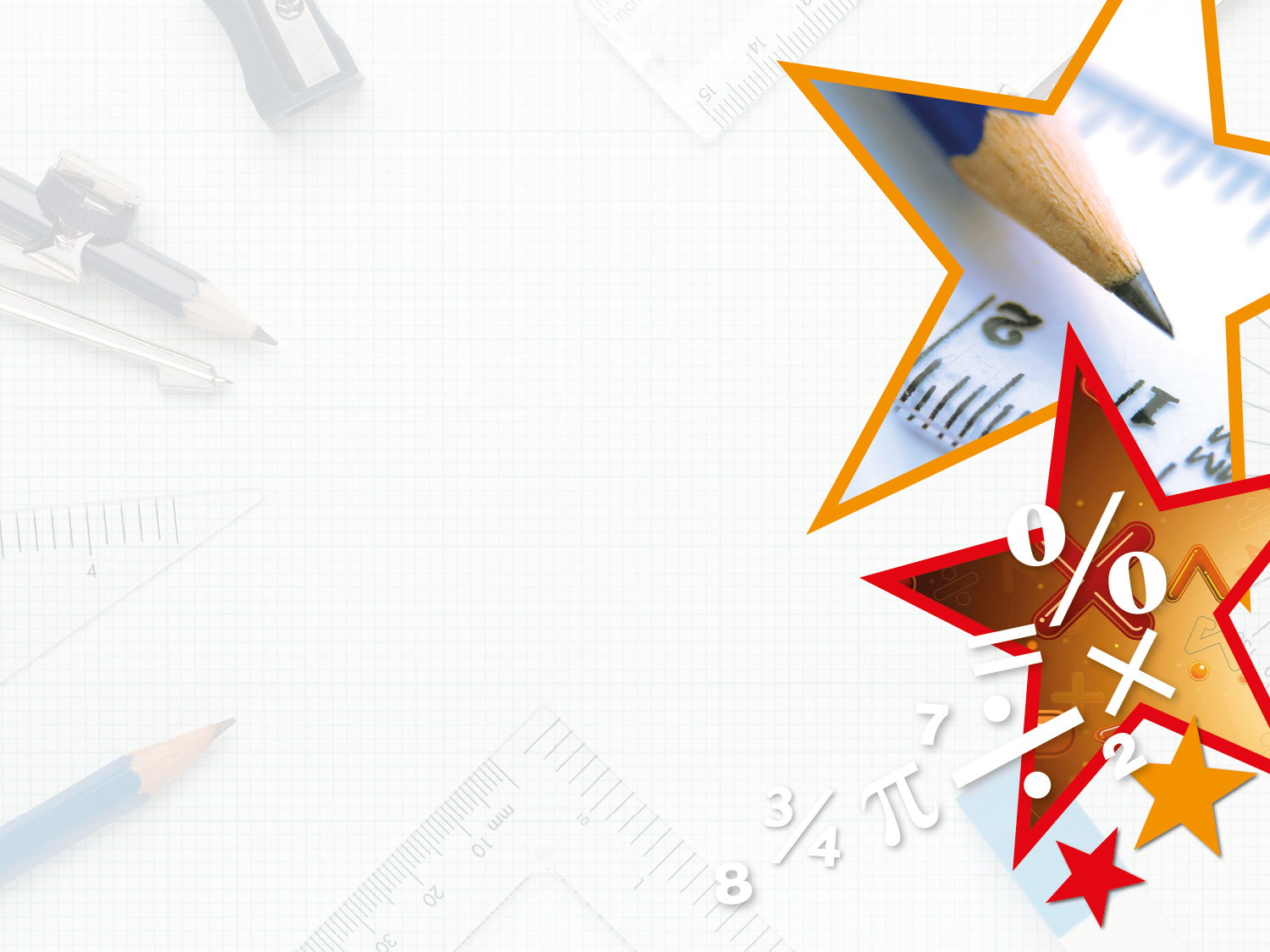 Reasoning 1

I’m thinking of a coordinate. The value of x is between 3 and 6 and the value of y is between 2 and 5. Which coordinate could it be? Explain your answer.  












Coordinate A because…
y
x
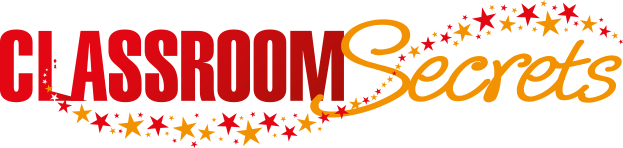 © Classroom Secrets Limited 2018
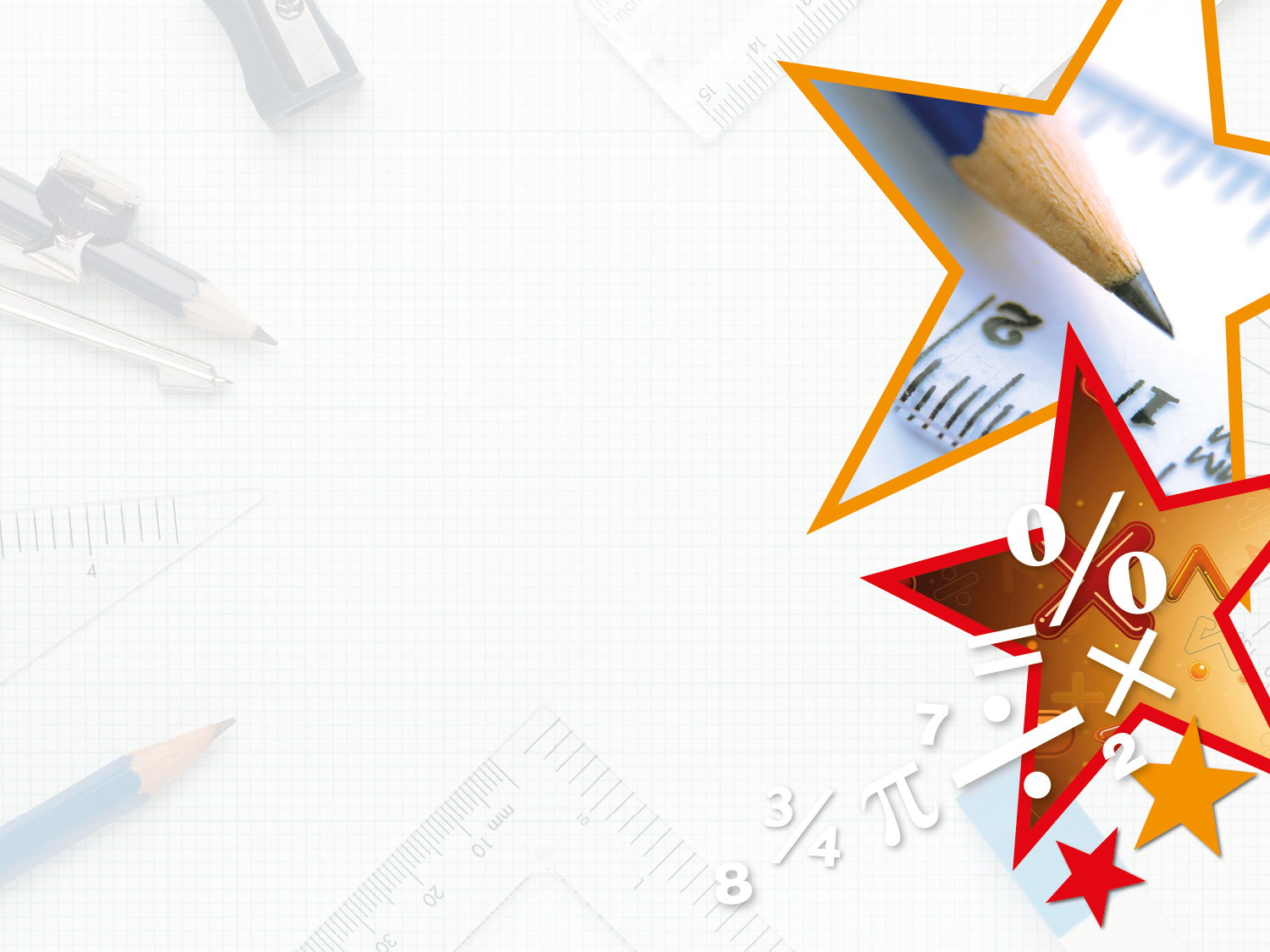 Reasoning 1

I’m thinking of a coordinate. The value of x is between 3 and 6 and the value of y is between 2 and 5. Which coordinate could it be? Explain your answer.  












Coordinate A because it is the only point with an x coordinate between 3 and 6 and a y coordinate between 2 and 5.
y
x
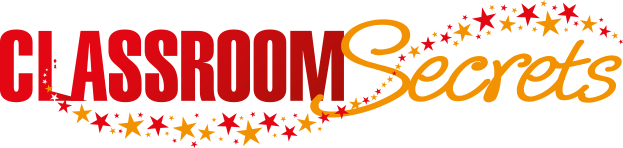 © Classroom Secrets Limited 2018
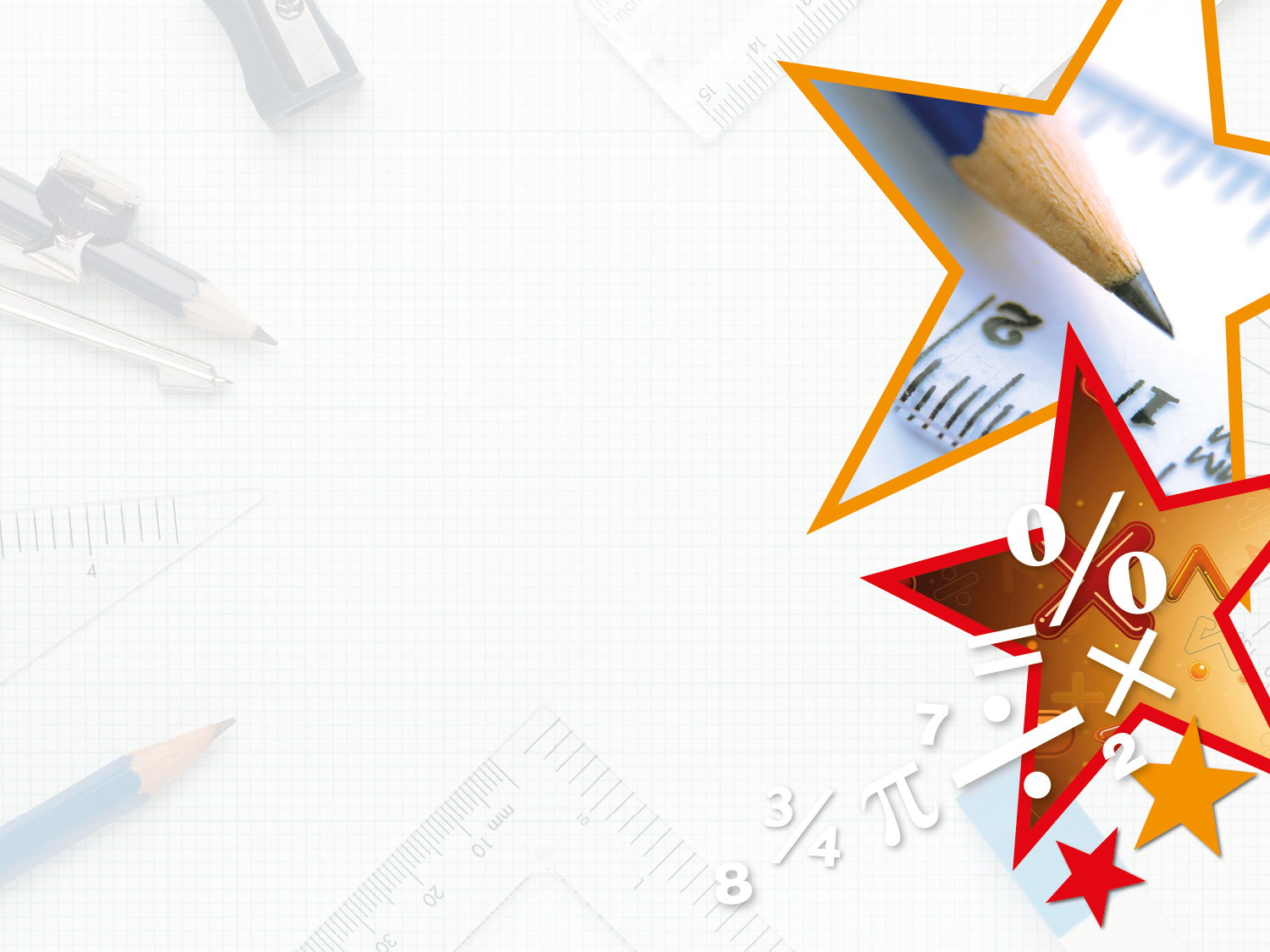 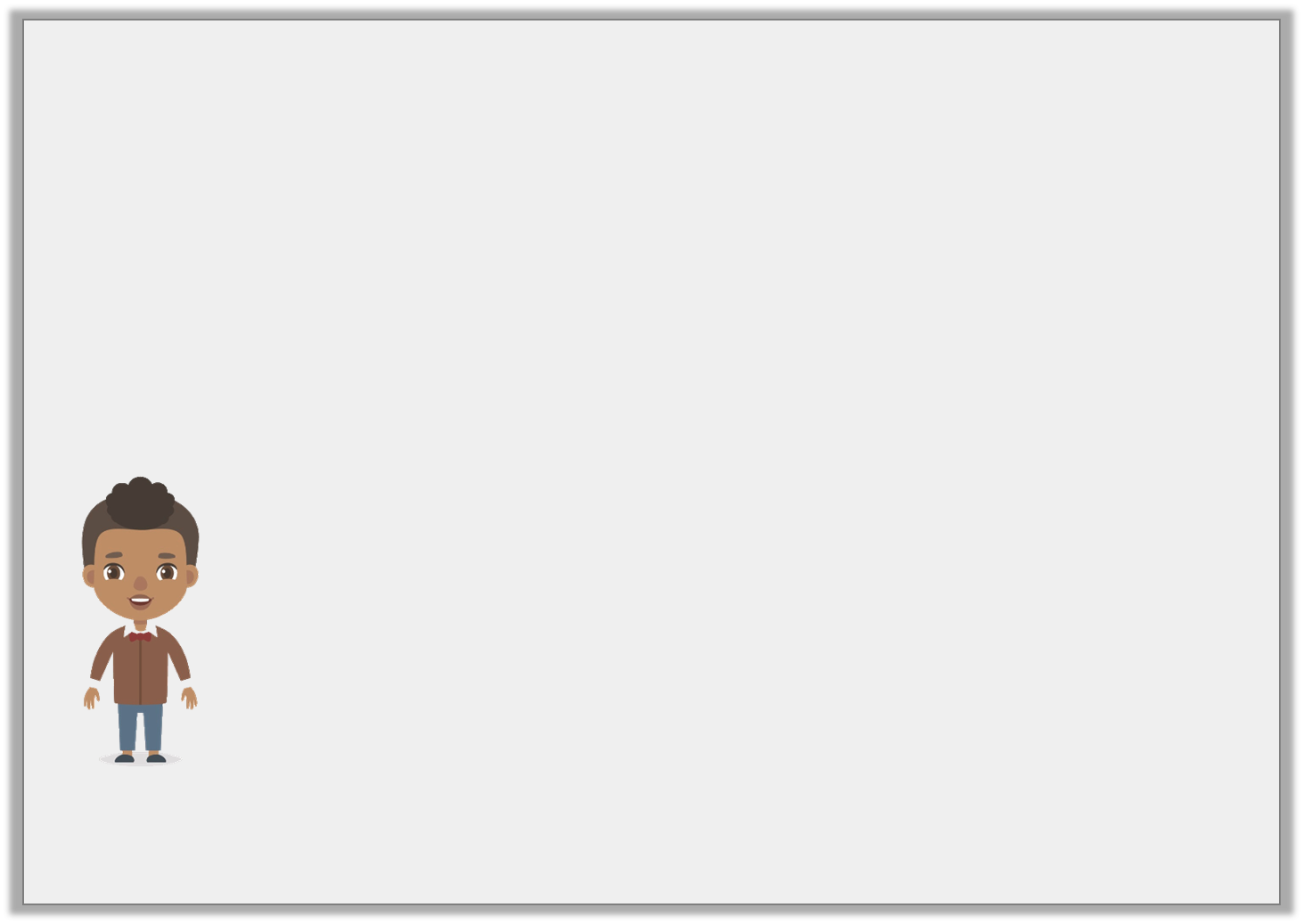 Problem Solving 1

Billy has written the coordinates for a pentagon. Correct any mistakes he has made.
y
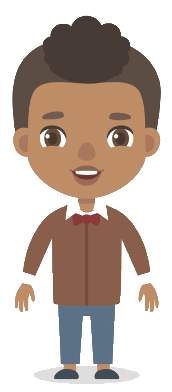 Billy
x
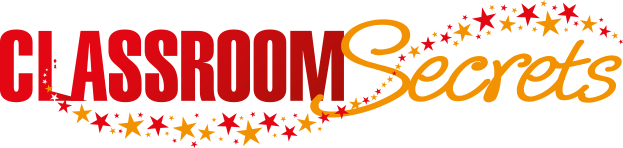 © Classroom Secrets Limited 2018
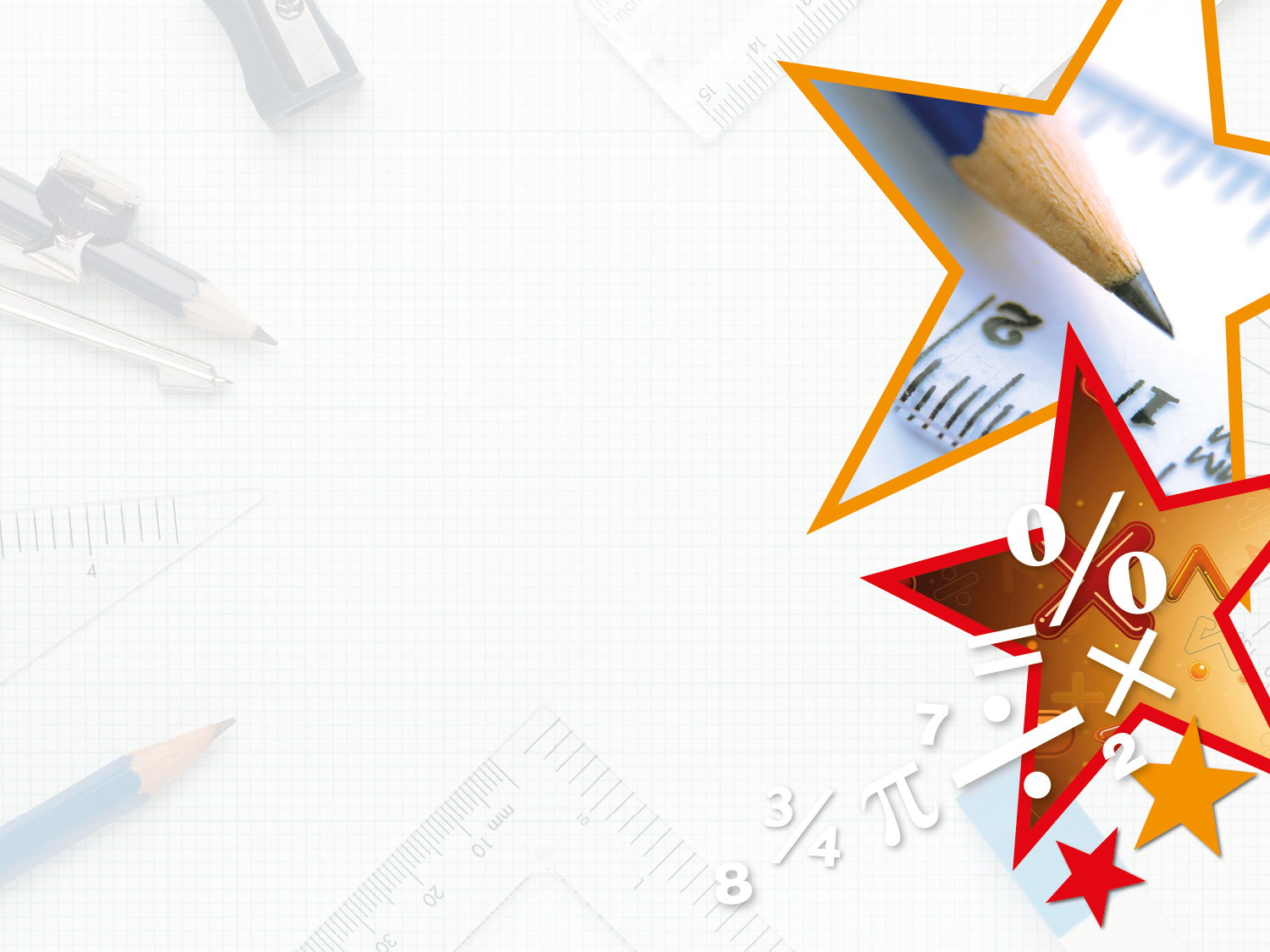 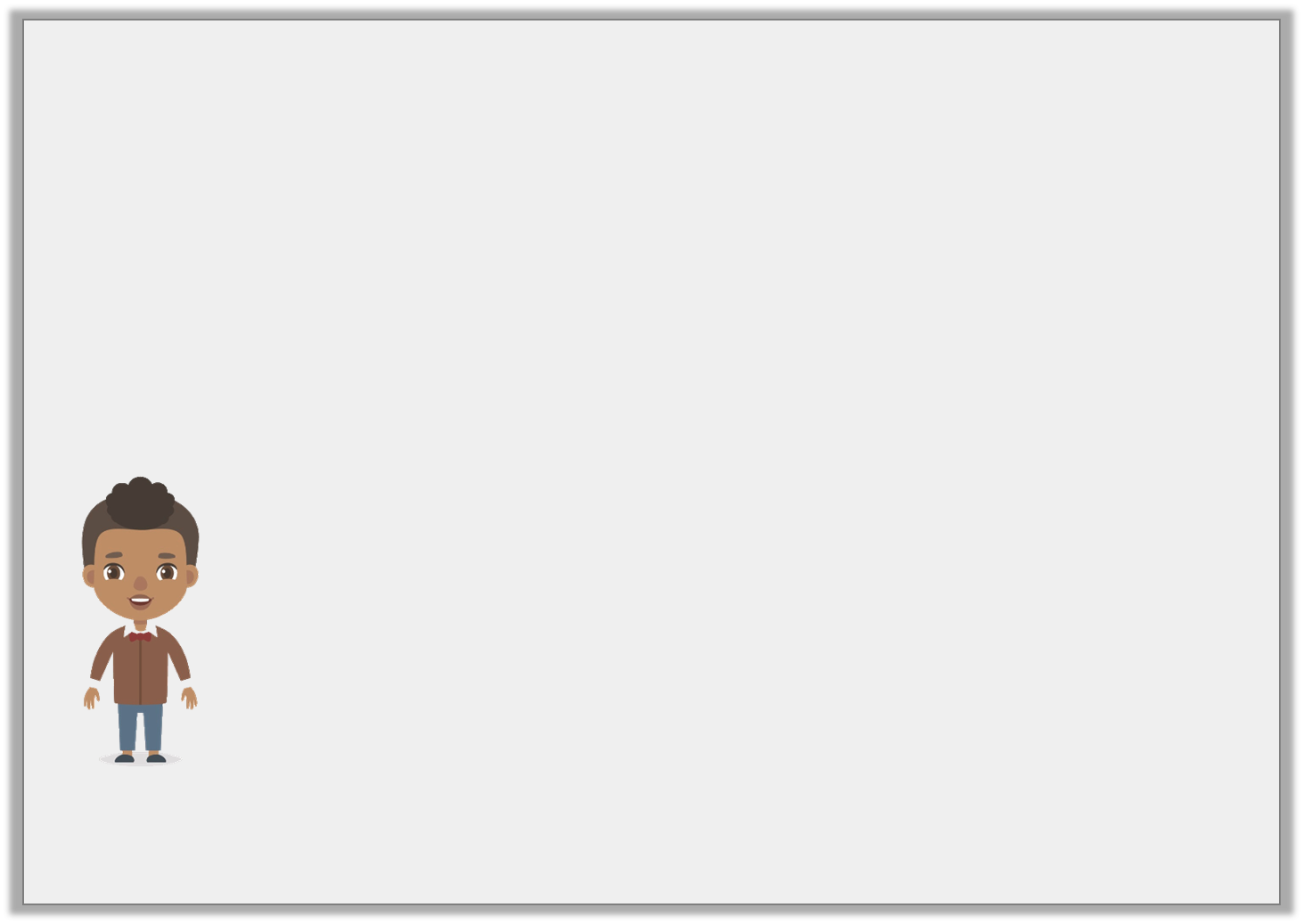 Problem Solving 1

Billy has written the coordinates for a pentagon. Correct any mistakes he has made.
y
Billy read the y axis before the x axis for Points A and E, which should have been (3, 4) and (7, 2).
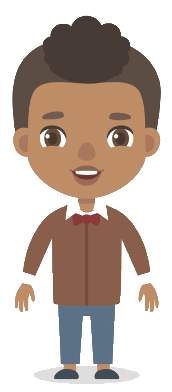 Billy
x
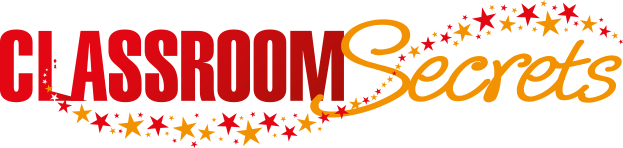 © Classroom Secrets Limited 2018
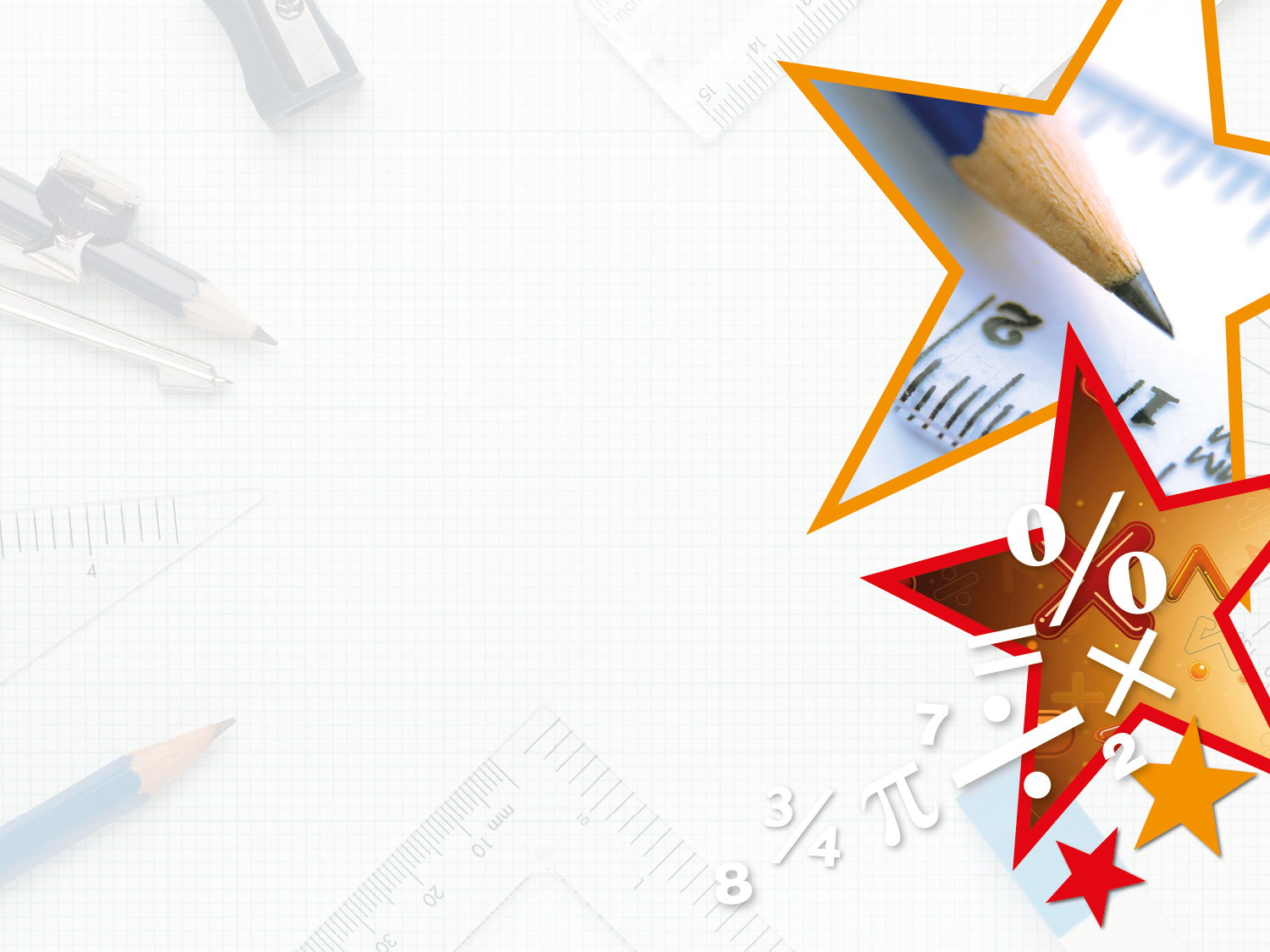 Problem Solving 2

A = (3, 5), C = (8, 3). Use this information to work out the coordinates of points B, D, E and F.
y
x
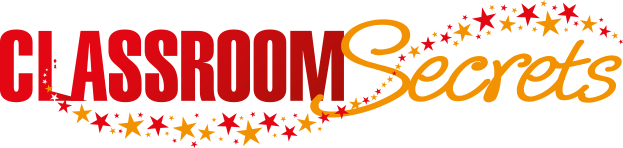 © Classroom Secrets Limited 2018
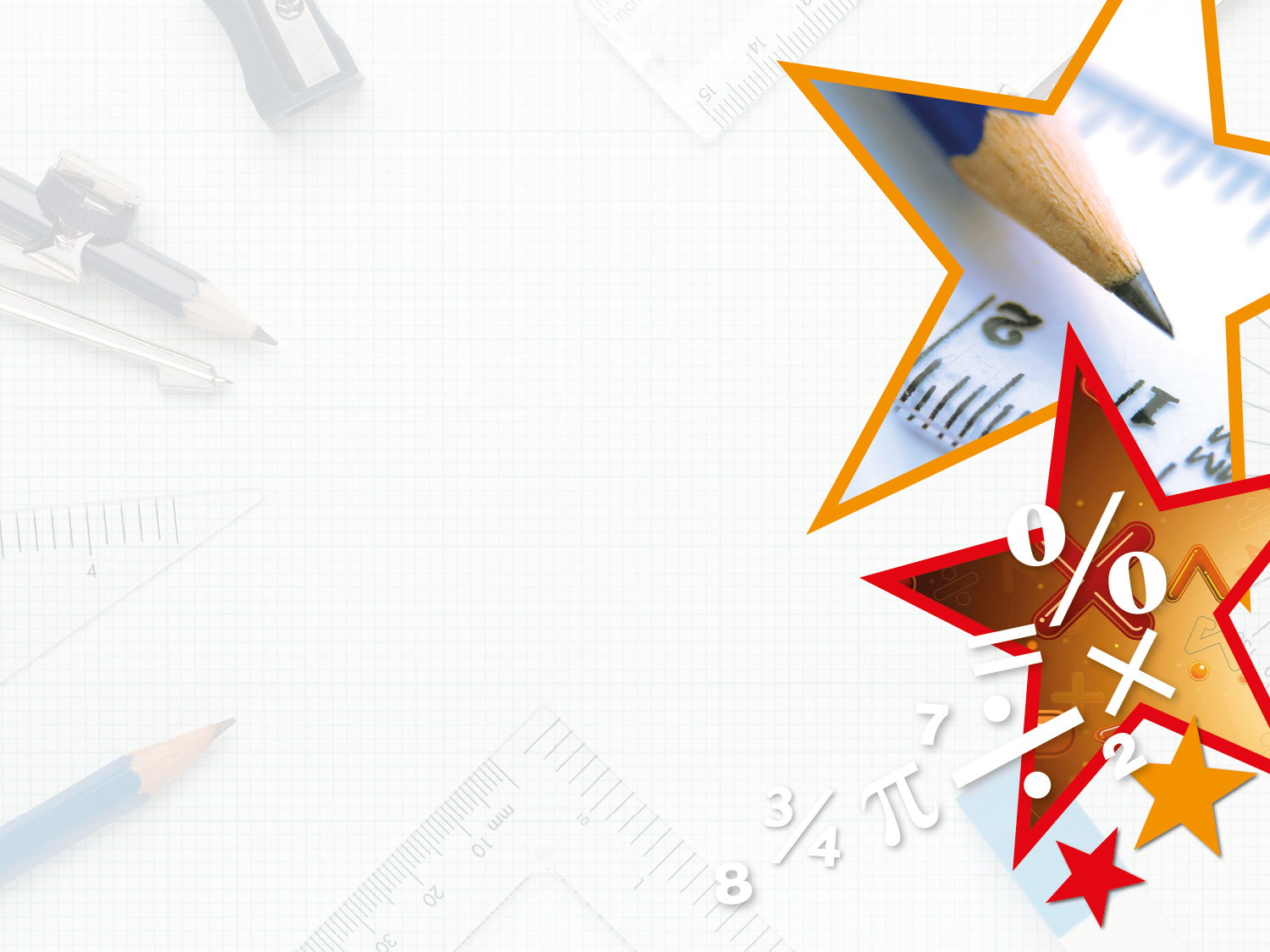 Problem Solving 2

A = (3, 5), C = (8, 3). Use this information to work out the coordinates of points B, D, E and F.
y
x
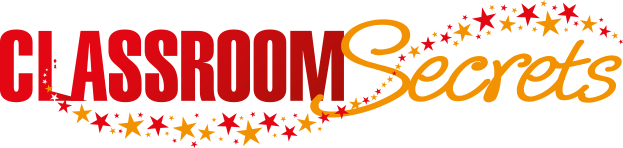 © Classroom Secrets Limited 2018